拉考沙胺口服溶液
Lacosamide Oral Solution
（欣抗®）
江西科睿药业有限公司
02  安全性
01 药品基本信息
04  创新性
03  有效性
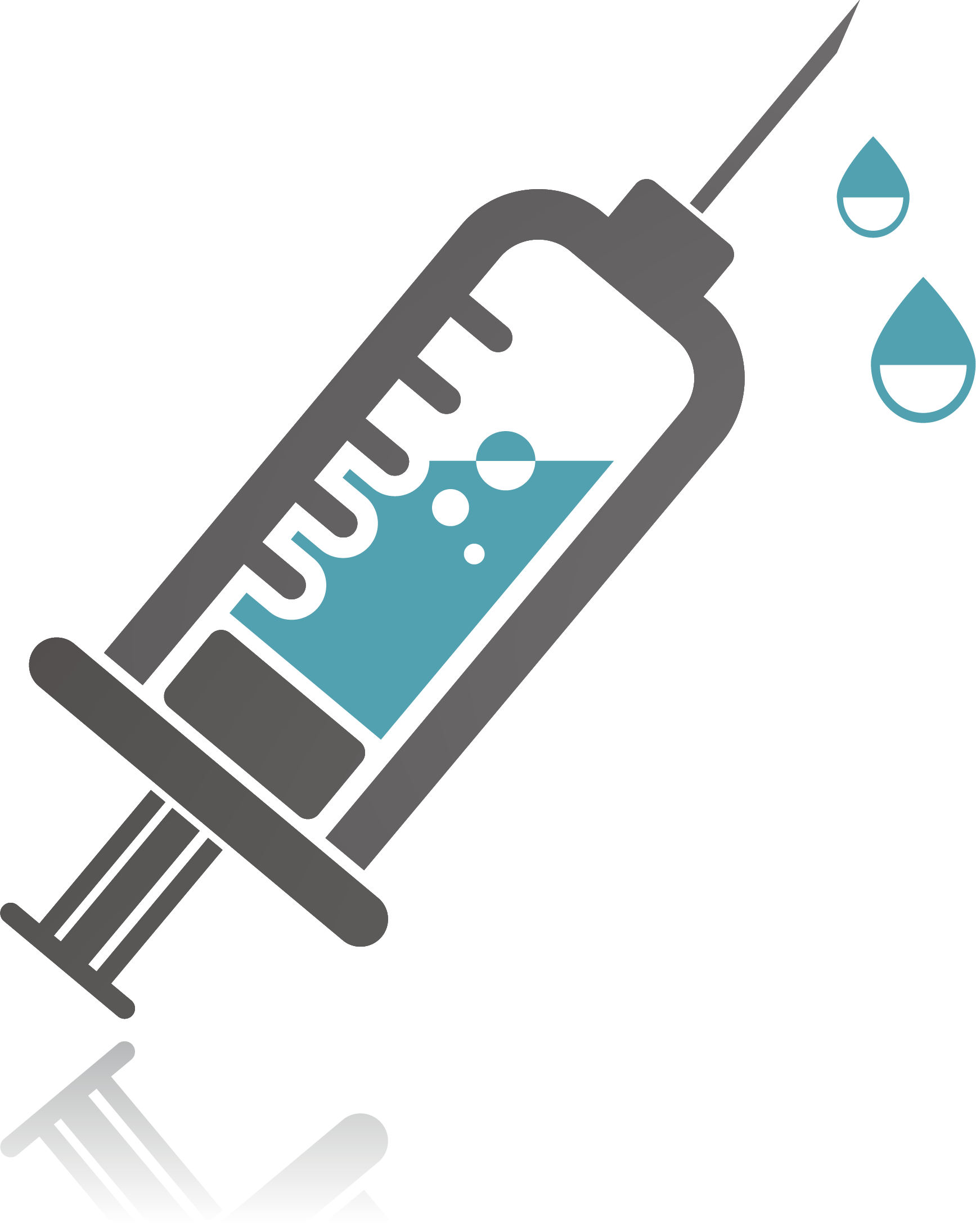 05  公平性（一）
01
药品通用名称：拉考沙胺口服溶液

注册规格：200ml：2g

全球首个上市国家 /地区及上市时间：2008.8.29 首先在欧盟上市

目前大陆地区同通用名药品的上市情况：中国大陆首次上市时间为 2020年7月21日，目前共有5家获批上市

是否为 OTC 药品：否

参照药品建议：奥卡西平口服混悬液
药品基本信息
01
药品基本信息
本品适用于4岁及以上癫痫患者部分性发作的联合治疗
适应症
疾病基本情况
癫痫为儿童和青少年常见神经系统疾病：我国癫痫的总体患病率为7.0‰，癫痫患者约1000万，并且每年约有40万新发癫痫患者，是第二大神经系统疾病1；儿童和青少年癫痫患病率0.5%~1.0%，约有3/4的癫痫患者于儿童时期起病2，约30%的患者发展为难治性癫痫3，需要更多新药提高癫痫控制率。
儿童患者使用片剂、胶囊存在困难，口服液剂型更适合儿童使用：儿童患者（尤其低年龄和有认知功能损害的儿童患者）服用片剂、胶囊等固体药物存在困难；儿童身体各器官的生理功能未达到成人水平，需根据年龄、体重计算药物剂量，用量往往小于一片。掌握不好药物剂量，导致疗效欠佳或药物不良反应发生。
用法用量
中国抗癫痫协会. 临床诊疗指南·癫痫病分册(2015修订版). 人民卫生出版社；2， Iapadre G et al.Paediatr Drugs. 2018;20(5):429-453. 
3。Verrotti A et al. Expert Opin Pharmacother. 2011;12(2):175-194
中国抗癫痫协会. 临床诊疗指南·癫痫病分册(2015修订版). 人民卫生出版社
02
安全性
不良反应发生率低，儿童与成人的安全性一致
拉考沙胺治疗总体安全耐受性好，最常报告的不良反应为头晕、头痛、恶心和复视。这些不良反应通常为轻至中度，调整剂量后可缓解，发生率和严重程度随时间延长而下降。用于4岁及以上儿童时，其安全性特征与在成人中观察到的安全性特征一致。
优势：奥卡西平（传统快失活钠离子通道阻滞剂）存在一定临床局限性，拉考沙胺独特慢钠机制，更强更安全
3. Wechsler RT, et al. Epilepsy Res. 2017; 130: 13-20
Hong Z, et al. Epilepsy Res. 2016; 127 267-275.
Biton V et al. CNS Epilepsy & Behavior 2015; 52_119-127.
03
有效性-1
拉考沙胺治疗有效控制儿童癫痫发作，与局灶性癫痫治疗金标准疗效相当，安全性好
一项在欧洲、北美、拉丁美洲和亚太地区的114个研究中心进行的随机对照研究，入组306名儿童患者随机分为拉考沙胺组，安慰剂组，研究结果显示：
发作频率降低的百分比：拉考沙胺组、安慰剂组分别为51.7%和21.7%。拉考沙胺组 vs安慰剂组降低了31.7%（p=0.0003）
50%应答率分别为52.9%和33.3%（p= 0.0006）
不良事件停药率：拉考沙胺4.1%；安慰剂5.8%，数值上低于安慰剂组
1、拉考沙胺治疗有效控制儿童癫痫发作
635例患者随机分为拉考沙胺组和卡马西平组。研究结果显示：
  1、癫痫无发作率：两组分别为90%和91%；
2、不良事件的停药率拉考沙胺为11%，卡马西平则为16%。
结论：疗效方面拉考沙胺不劣于卡马西平，安全性更好。
2、 拉考沙胺与局灶性癫痫治疗金标准卡马西平疗效相当，安全性更好
1. Farkas V, et al. Neurology. 2019;93(12):e1212-e1226
2.Michel Baulac et al, Lancet Neurol 2017; 16: 43–54
03
有效性-2
拉考沙胺口服液治疗儿童癫痫疗效确切，安全耐受性好
多中心、开放标签、固定剂量滴定Ⅱ期试验，探索拉考沙胺口服液添加治疗在儿童局灶性癫痫患者中安全性，其中入组32例4-17岁的局灶性患儿，研究结果显示：
32例患儿中，12例最大耐受剂量为8mg/kg/d，11例最大耐受剂量为12mg/kg/d
所有年龄段患儿发作频率均有降低，21.7%的患儿发作频率降低≥50%，13.0%发作频率降低≥75%
拉考沙胺口服液添加治疗在儿童中的安全性良好，不良事件与成人研究中观察到的不良事件一致，未发现新的安全性问题
3、拉考沙胺口服液治疗儿童癫痫疗效确切，安全耐受性好
在中国和日本进行的RCT研究，入组548例癫痫患者，随机分为安慰剂、拉考沙胺200mg/d低剂量、400mg/d高剂量组，研究结果显示：
拉考沙胺低、高剂量组和安慰剂组中，基线到维持期每28天癫痫发作频率下降的中位数分别为3.33、4.50和1.22
相比安慰剂降低的%：低、高剂量组维持治疗期每28天癫痫发作频率相比安慰剂组显著下降29.4%（P<0.001）和39.6%（P<0.001）
拉考沙胺治疗组中观察到更高的应答率和无发作率
4、拉考沙胺治疗中国局灶性癫痫患者疗效明确
3.肖英凤译，癫痫杂志 2018年9月第4卷第5期
4. Z. Hong_Epilepsy Research 127 (2016) 267–275
03
有效性-3
拉考沙胺在国内外多个权威指南中均获得高级别推荐
04
创新性
拉考沙胺作为第三代抗癫痫药物，拥有唯一的钠离子慢失活机制
作用机制：拉考沙胺是新一类功能性氨基酸，通过选择性促进电压门控钠通道缓慢失活，从而终止癫痫发作时的长时间、高频率放电。拉考沙胺对钠离子通道慢失活的选择性比卡马西平高40-50倍，强效控制癫痫。
拉考沙胺终止的是癫痫发作期间的长时间高频放电，而对正常状态下脑部的短时间高频放电几乎没有影响，对正常脑功能的影响小。
企业拥有自主产权的合成专利，为高质量的批量生产提供保证
2021年青峰药业《合成拉考沙胺的新方法》专利荣获第二十二届中国专利优秀奖！
本发明技术具有提高产率、降低成本、节能减排、提高纯度质量、减少后处理过程、操作简单，利于大规模工业化生产的优势。
05
公平性（一）
约3/4的癫痫患者于儿童时期起病，拉考沙胺口服液为儿童精准药物剂量提供保证
癫痫为儿童和青少年常见神经系统疾病之一，患病率0.5%~1.0%，约3/4的癫痫患者于儿童时期起病。
儿童患者（尤其低年龄和有认知功能损害的儿童患者）服用片剂、胶囊等固体药物存在困难；儿童身体各器官的生理功能未达到成人水平，需根据年龄、体重计算药物剂量，用量往往小于一片。掌握不好药物剂量，导致疗效欠佳或药物不良反应发生。口服液剂型更适合儿童使用。
拉考沙胺独特慢钠作用机制，弥补药品目录空缺，奥卡西平存在一定临床局限性
癫痫发病机制复杂，癫痫综合征多达几十种，超过30%患者在现有机制的药品治疗下无法控制发作，需要更多新机制的药物；
国内现有口服液剂型抗癫痫发作药仅丙戊酸，左乙拉西坦，奥卡西平3种， 拉考沙胺注射液是最新一代，唯一未纳入医保的药品；
既往10余年奥卡西平口服混悬液帮助了众多儿童癫痫患者。因其复杂的药物间相互作用，皮疹，低钠血症发生率高，加重肌阵挛，失神发作的风险高，在临床使用有一定的限制，临床亟需新机制及更安全的药品补充。
拉考沙胺无需血药浓度和电解质监测，无需基因检测，减少管理难度，提高患者依从性
拉考沙胺口服液不需要血药浓度和电解质监测，也无需基因检测，使用更加便捷；
而奥卡西平口服混悬液要求监测血药浓度，电解质，另外使用奥卡西平开始治疗前，应考虑对存在遗传风险家系的患者进行HLA-B*1502等位基因检查，增加了临床管理难度。
感谢您的审阅